Юбилейные даты русских писателей и поэтов в 2013 г.
210 лет со дня рождения
 Ф.И. Тютчева, 
русского поэта 
(05. 12. 1803 - 1873)
…Есть в осени    первоначальной    Короткая, но дивная пора —    Весь день стоит как бы хрустальный,      И лучезарны вечера...
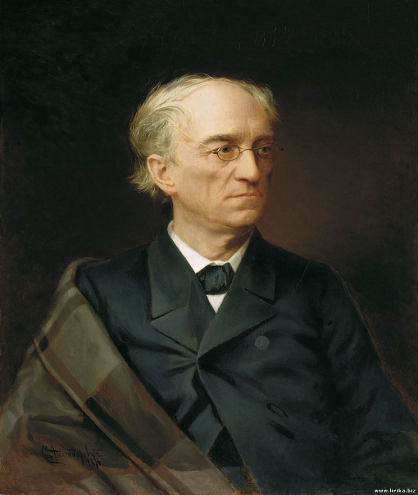 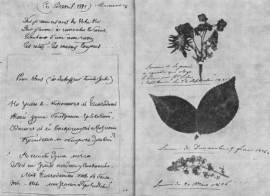 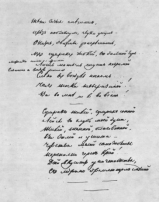 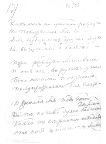 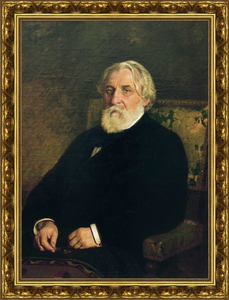 195 лет со дня рождения 
И.С. Тургенева, русского писателя (09. 11. 1818 - 1883),  
автора великих романов 
«Дворянское гнездо», 
«Накануне», 
«Отцы и дети»
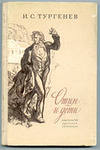 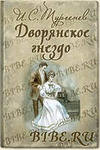 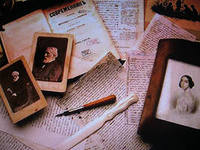 185 лет со дня рождения
 Л.Н. Толстого, 
(09. 09. 1828 - 1910)
великого русского писателя и мыслителя 
… Я знаю, как думает народ…, и знаю, как говорить с ним…, оттого, что я и любовью и трудом приобрёл это знание…
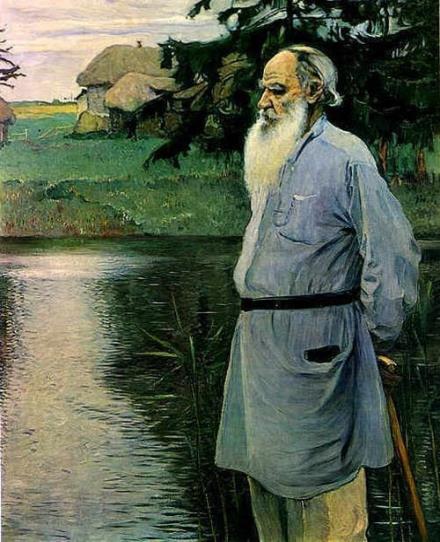 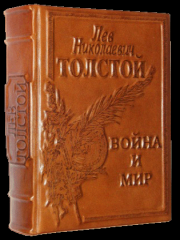 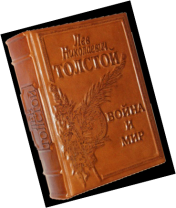 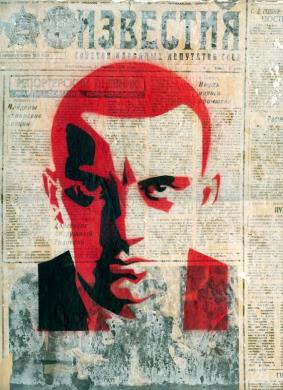 120 лет 
со дня рождения 
В.В. Маяковского 
(19. о7. 1893 - 1930)
…А я вам открыл столько стихов шкатулок,Я - бесценных слов мот и транжир…
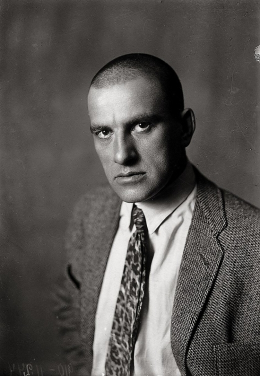 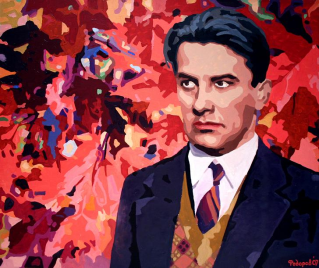 55 лет назад  
(1958 г)
Б. Пастернаку присуждена Нобелевская премия по литературе «за значительные достижения в современной лирической поэзии, а также за продолжение традиций великого русского эпического романа»
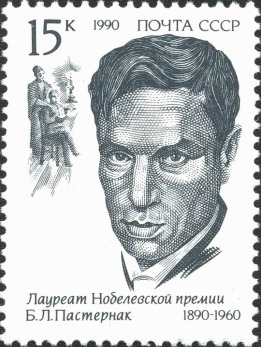 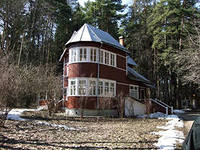 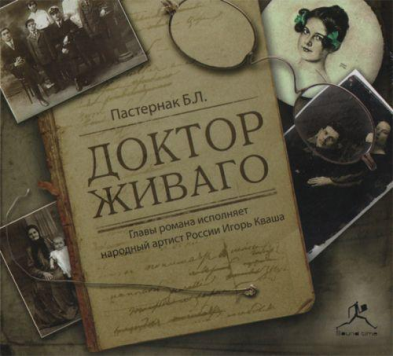 95 лет со дня рождения 
А.И. Солженицына  
              (11. 12. 1918 - 2008)
 писателя, 
лауреата Нобелевской премии «за продолжение нравственных традиций в русской литературе»
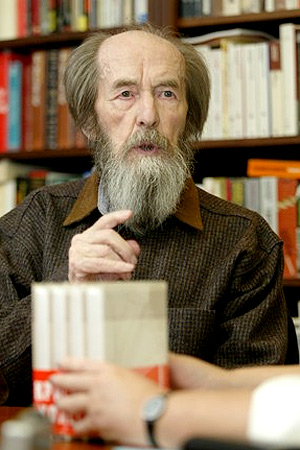 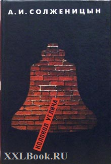 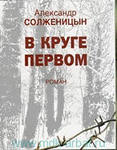 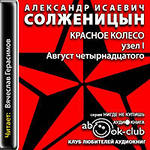 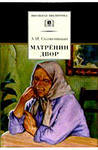 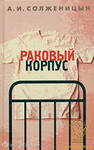 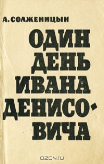 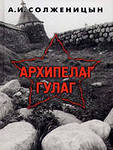